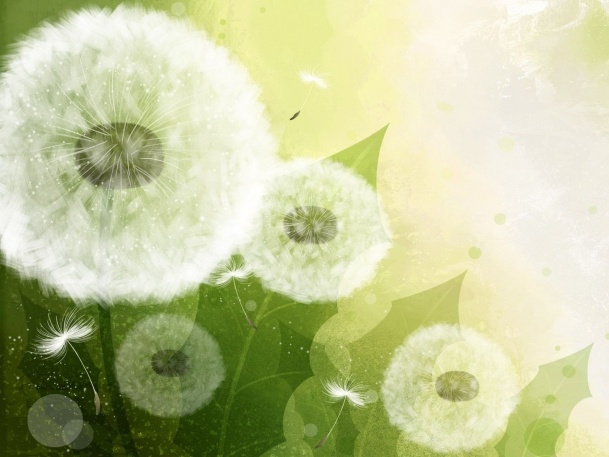 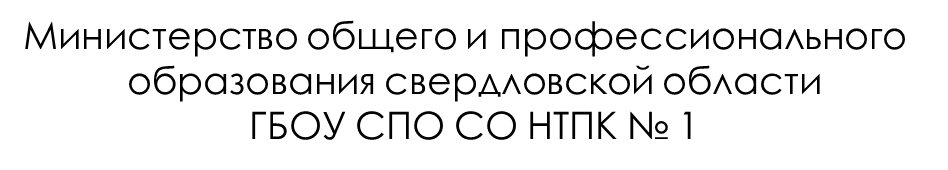 РАЗВИТИЕ ИЗОБРАЗИТЕЛЬНЫХ СПОСОБНОСТЕЙ ДЕТЕЙ ДОШКОЛЬНОГО ВОЗРАСТА
Выступала:
Газизова  Л.В.
Студентка: 1 курса
12 группа
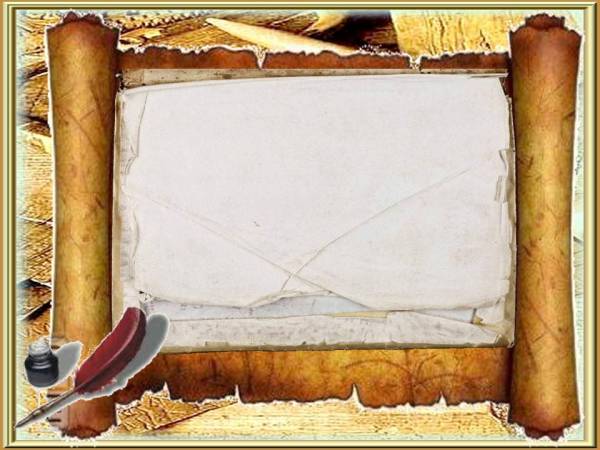 “Дети, конечно, не делаются художниками оттого, что в течение дошкольного детства им удалось создать несколько действительно художественных образов. Но в развитии их личности это оставляет глубокий след, так как они приобретают опыт настоящего творчества, который приложат к любой области труда”.
                                             Н.П. Сакулина
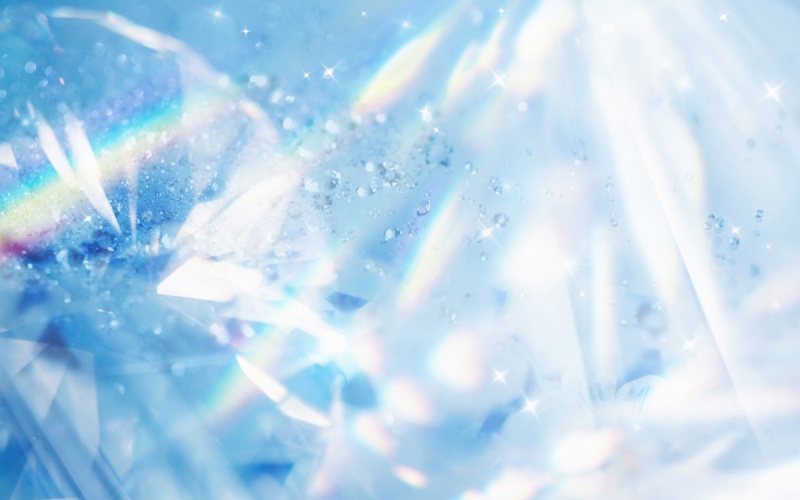 Рисование – это своеобразная игра для вашего малыша, это игра в творчестве, это развитие его органов чувств, эмоций, сенсорных способностей, фантазии и интеллекта.
«Творчество — это деятельность, в которой раскрывается духовный мир личности, это своеобразный магнит, который притягивает человека к человеку».                                                     (В.А.Сухомлинский)
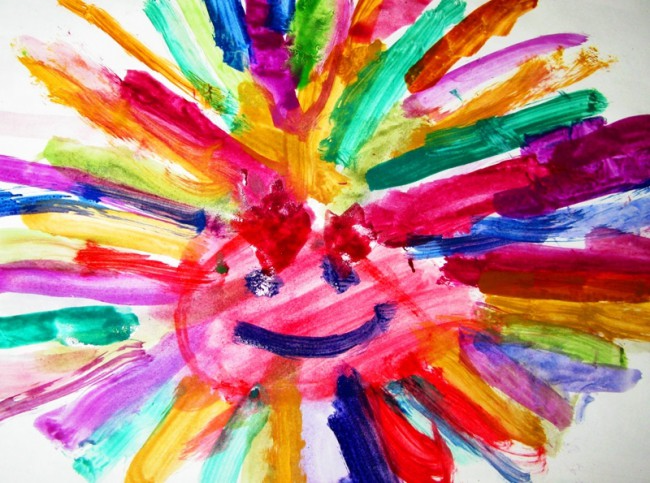 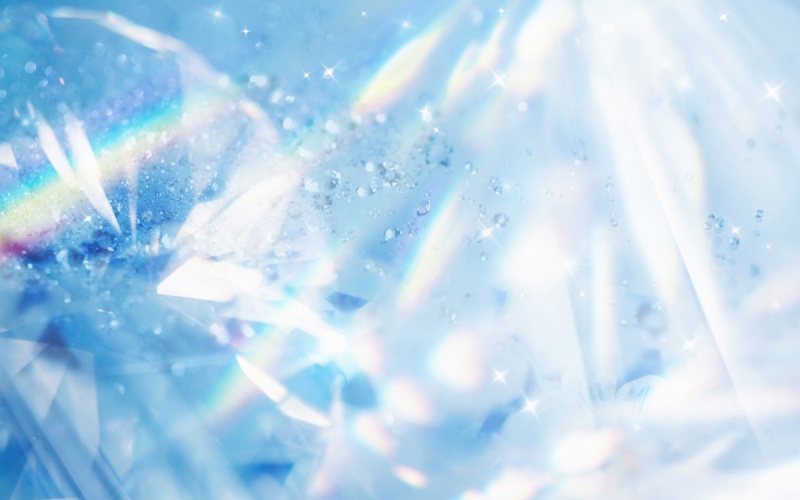 В изодеятельности выделяют этапы:
1. Доизобразительный
2. Изобразительный
Шаблон - стереотип, изображение какого-то объекта, предмета. Шаблон задает общие навыки рисования, но шаблон сдерживает творчество и фантазию.
каракули - получение случайных изображений в ходе игры (манипулирование с предметом);
узнавание - в полученных каракулях ребенок «узнает» какие-то предметы.
шаблоны с творческими рисунками
Работа с натуры
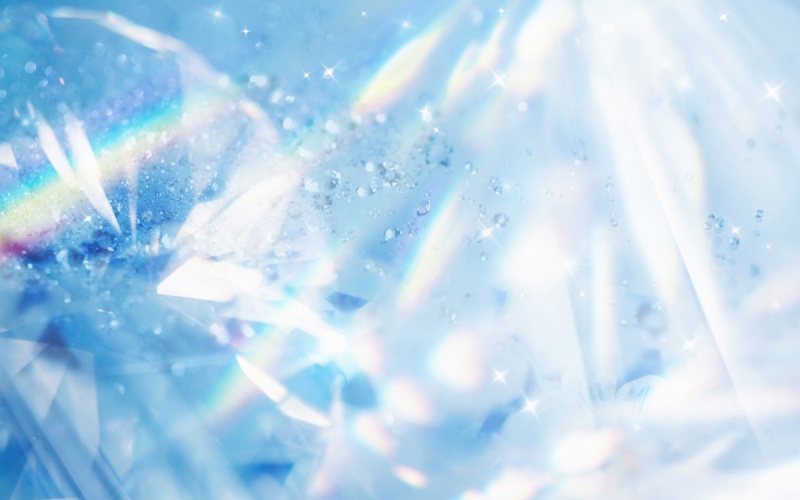 Каракули, они, скорее всего, являются более результатом развития его двигательного сознания, нежели интересом или желанием что-то конкретно нарисовать или написать.
Беспорядочные каракули
Что означают детские каракули?
Управляемые каракули
Малыш может контролировать размер и направление линий, (хотя для нас это все еще будет казаться каракулями!).
Разборчивые каракули
Ребенок начинает связывать свои рисунки с тем миром, в котором он живет. Изображения на бумаге станут для ребенка способом общения
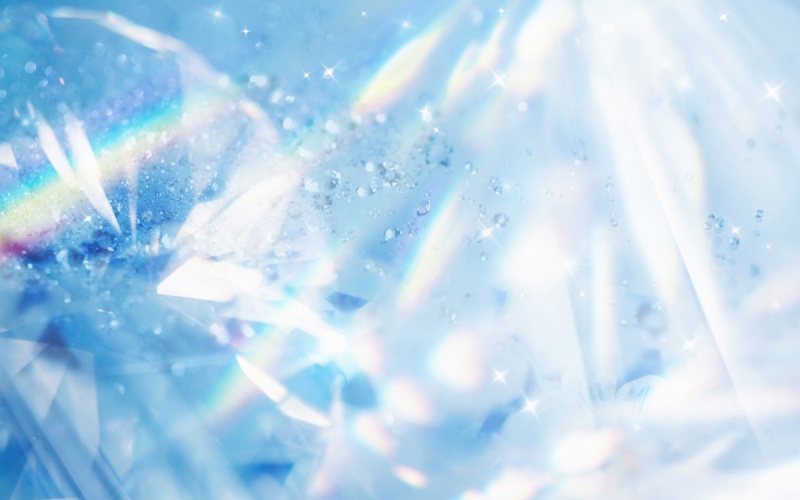 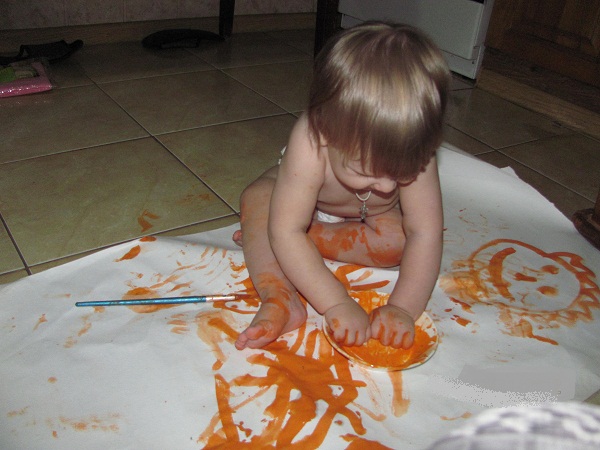 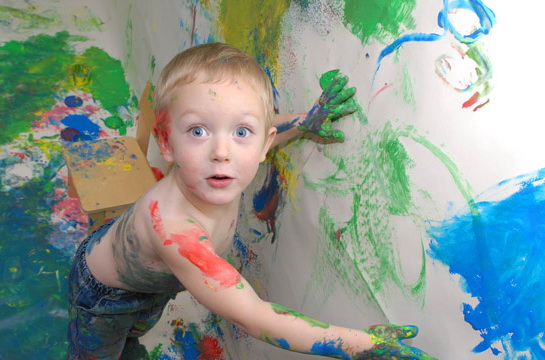 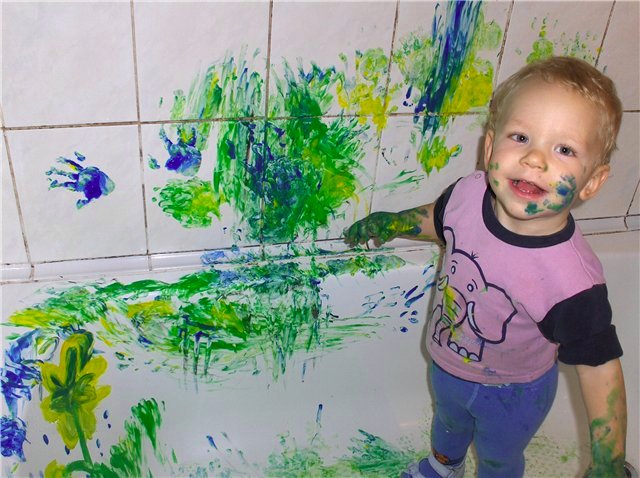 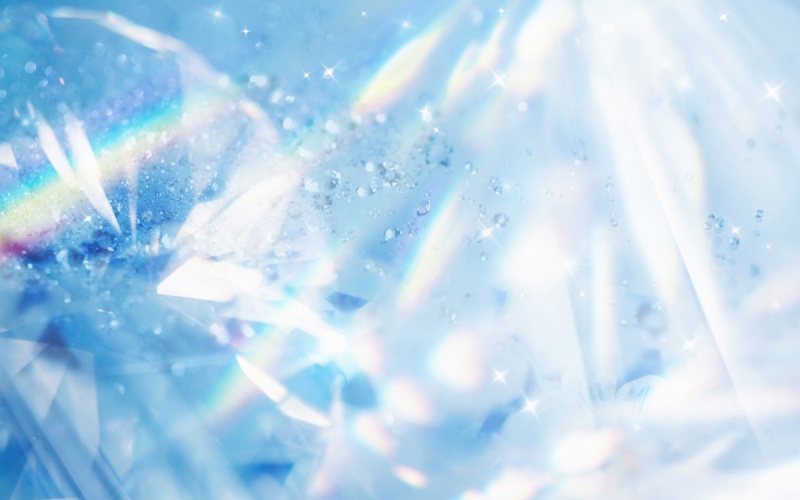 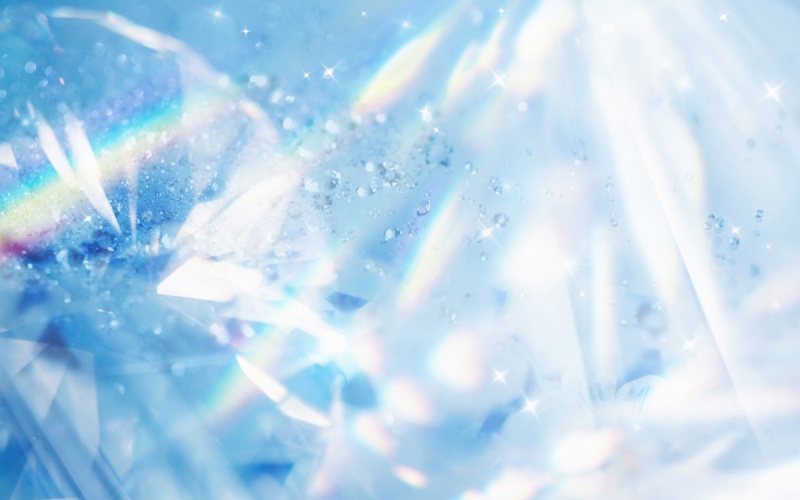 Предпосылки изобразительной деятельности в раннем 
возрасте (с 1 года до 2 лет)
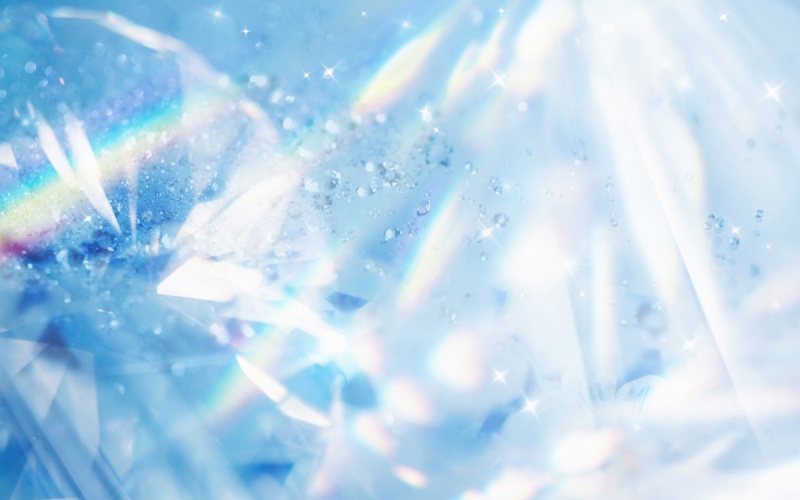 Мотивом деятельности малыша являются изобразительный материал, способ его употребления, а общение со взрослым – средство осуществления совместной предметной деятельности.
Изобразительная деятельность взрослых
                                      
Действия с изобразительным материалом
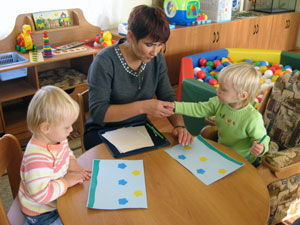 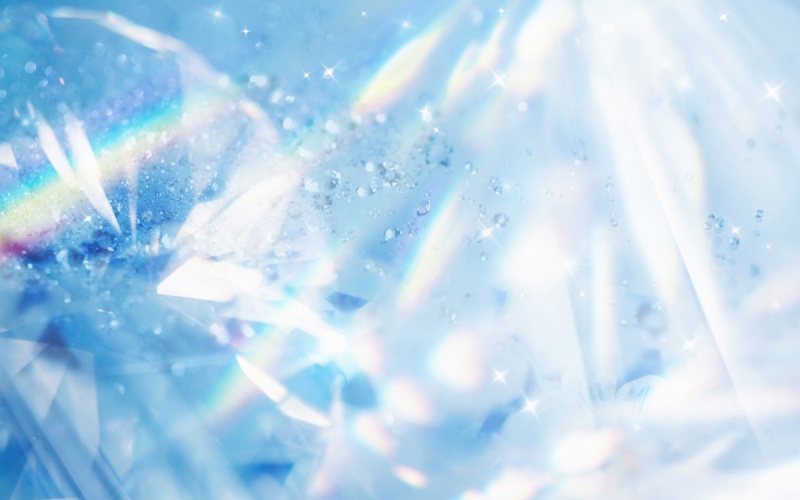 Без ориентировки во внешних характеристиках  и свойствах предметов и соотнесения их между собой 
невозможны полноценное осуществление исполнительских операций и должный контроль за ними.
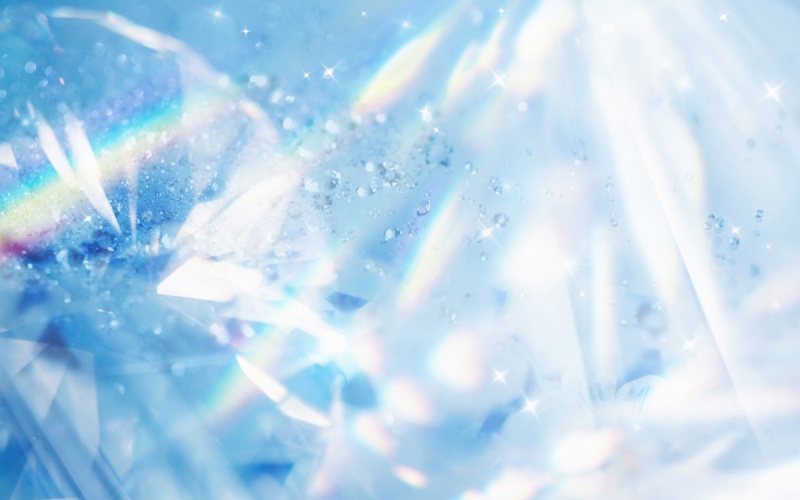 Последовательность освоения предметного 
 и изобразительного
действия в раннем возрасте
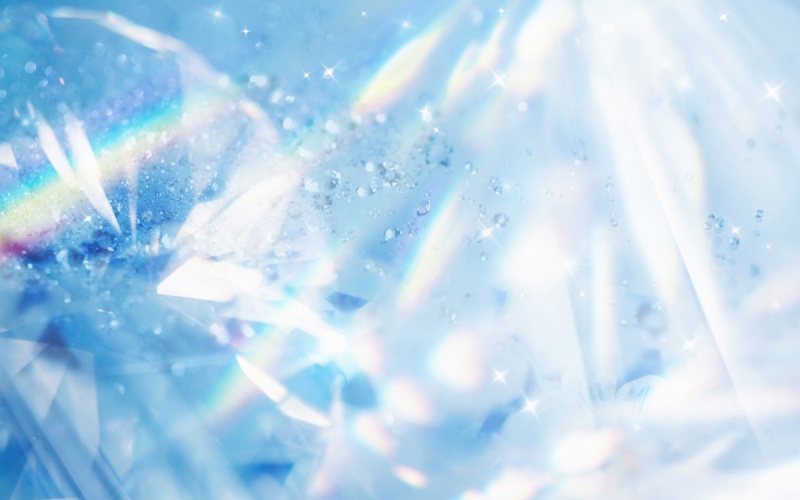 По данным Е.И.Игнатьевой, Е.А.Флериной, Н.П. Сакулиной
«штриховой» период
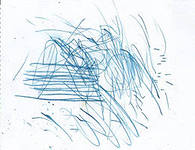 Рука ребенка движется взад и вперед непроизвольно, получаются повторяющиеся непрерывные штрихи. Направление и форма штриха часто определяются случайным положением руки.
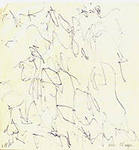 Появляются короткие прямые штрихи, 
точки, линии в разных направлениях.
К полутора годам движения уже более уверенные, ритмичные, но они «подчиняются» руке, а не глазу,
Зрение не регулирует движение, а сопровождает его. В это время появляются «мотки», дети осваивают вращательные движения, ребенок получает спирали.
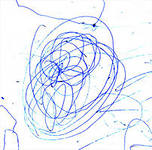 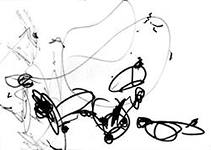 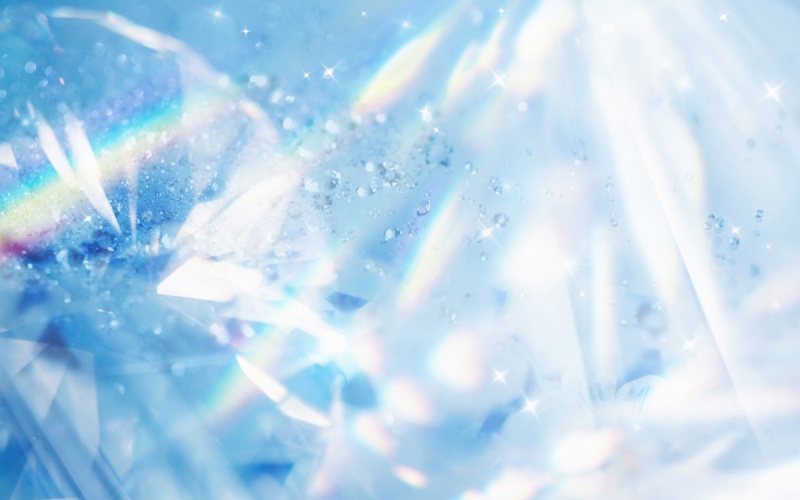 Во втором полугодии второго года жизни  совершенствуются движения, которыми дети   овладели в первом полугодии. Отдельные линии приобретают тоже разнообразный   характер: закругляются, ломаются под углом, появляются зигзаги, перекрещенные линии.
 Неотрывное повторение однородных движений служит для получения пятна,  выделяющегося на фоне листа.
 Это период каракуль.
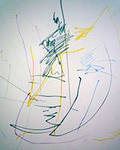 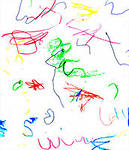 С этого момента происходит трансформация предметной деятельности с изобразительным материалом  - в изобразительную. Происходит выделение ее из предметной деятельности.
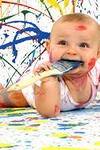 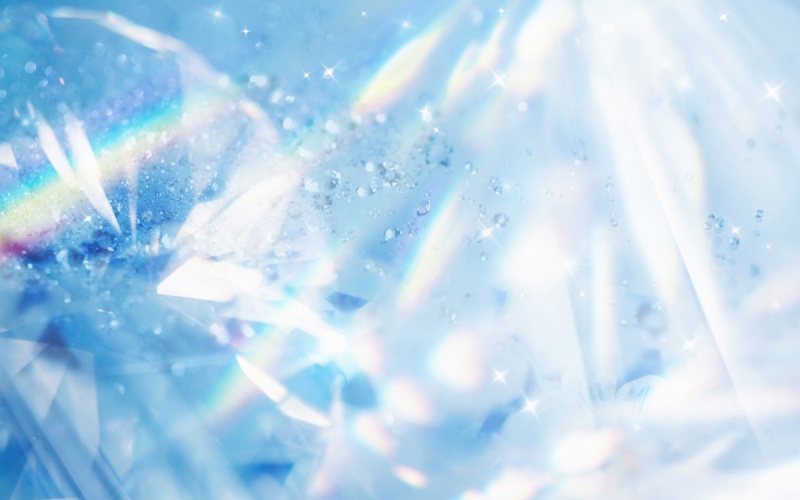 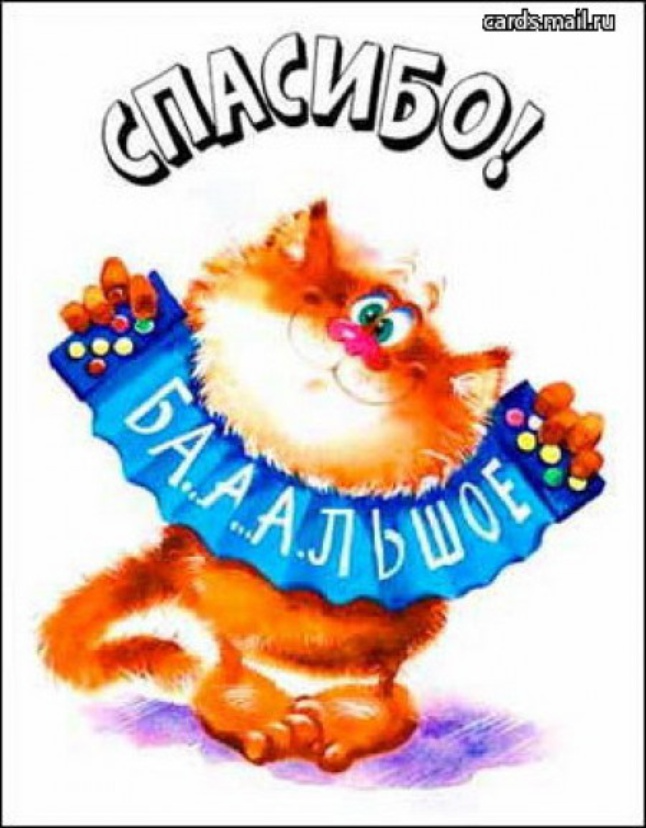 за внимание